Прикарпатський національний університет імені Василя Стефаника
Інститут післядипломної освіти та довузівської підготовки
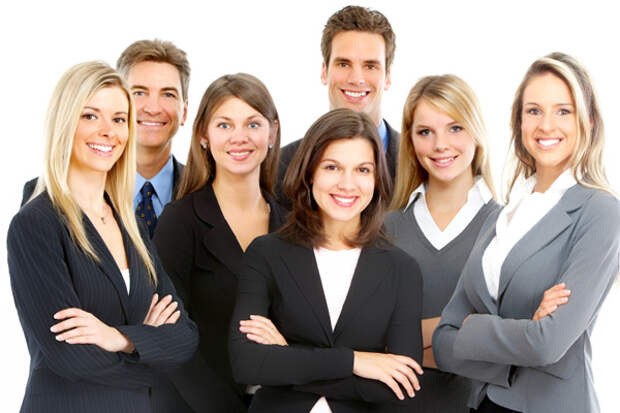 Підвищення кваліфікації педагогічних працівників
Кроки  
з організації підвищення кваліфікації педагогічних працівників
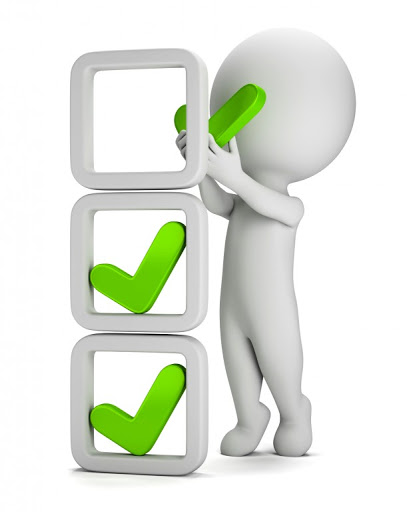 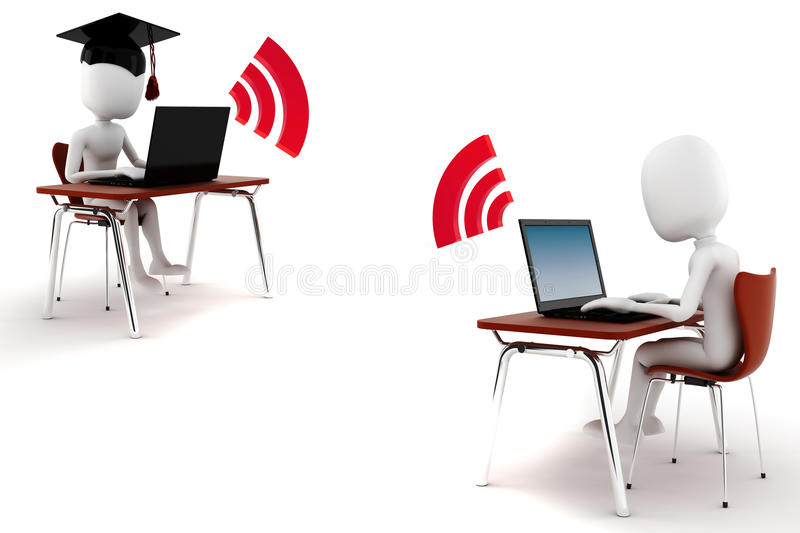 Кожен педагогічний працівник закладу загальної середньої освіти зобов’язаний підвищувати свій професійний рівень та педагогічну майстерність, підвищувати кваліфікацію – тобто опановувати нові та вдосконалювати раніше набуті компетентності в межах своєї професійної діяльності або галузі знань (частина 2, статті 54 та частина 6 статті 18 Закону України “Про освіту” ).
	Процедура підвищення кваліфікації визначається частиною шостою статті 59 Закону України “Про освіту” та Порядком підвищення кваліфікації педагогічних і науково-педагогічних працівників.
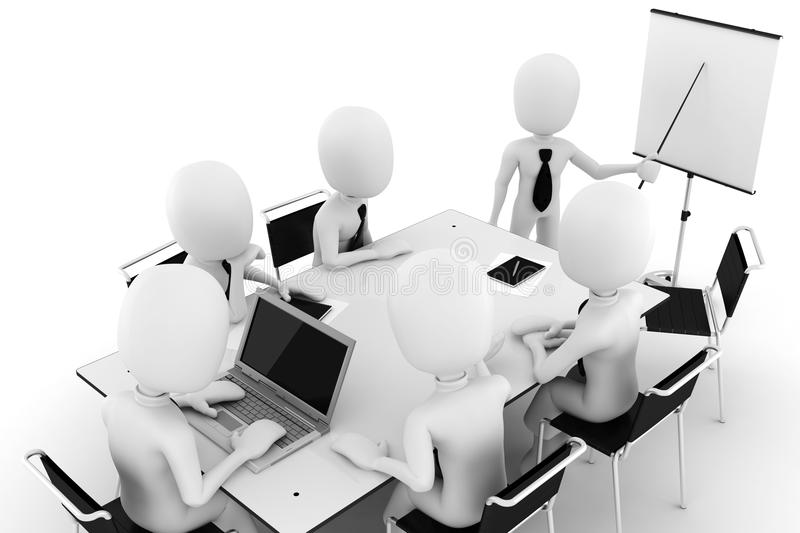 Загальний обсяг підвищення кваліфікації вчителя не може бути меншим у 2021 році за 60 годин (2 кредити ЄКТС), у 2022 році – 90 годин (3 кредити ЄКТС) (пункт 16 Порядку). Педагог самостійно обирає форми, різновиди, напрями, а також суб’єкта підвищення кваліфікації – тобто того, хто йому може надати освітні послуги з підвищення кваліфікації (пункт 7 Порядку).
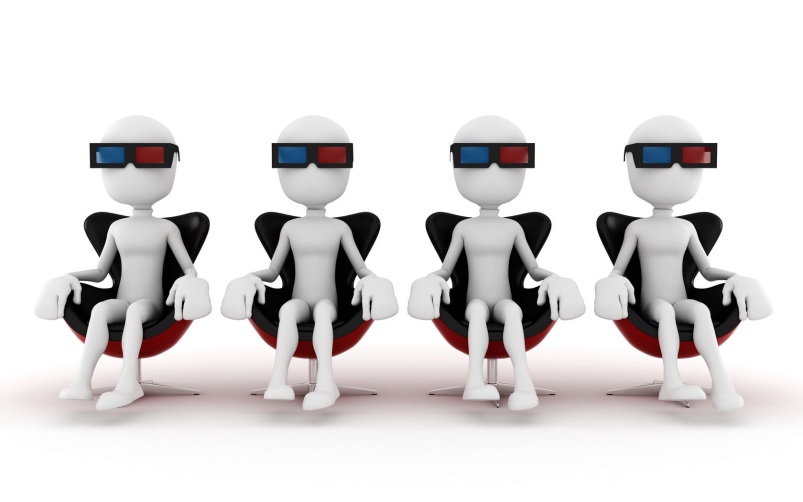 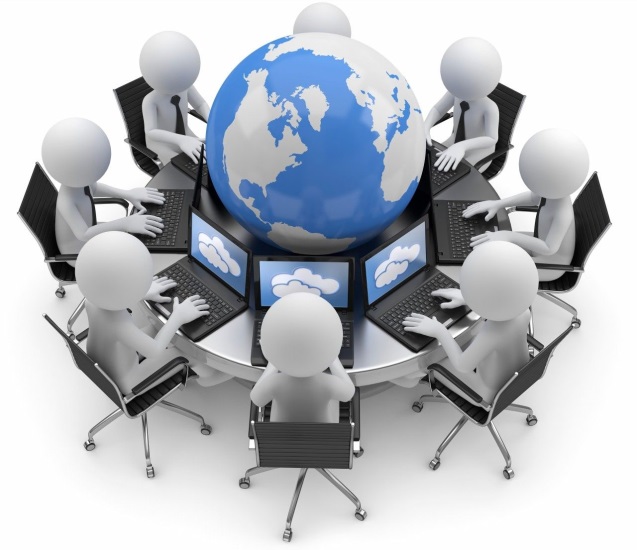 Перед вчителем виникає ряд запитань, як от:
- коли і як складається план підвищення кваліфікації?
- як до складання плану долучається педагог?
- якою має бути програма підвищення кваліфікації?
- які документи засвідчують підвищення кваліфікації?
- які є проблеми в підвищенні кваліфікації та які пропозиції 
щодо їх вирішення?
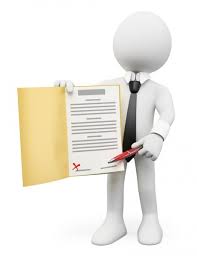 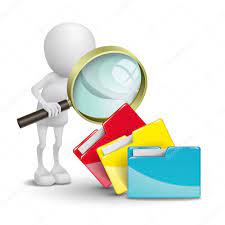 Крок 1
Складання орієнтовного плану підвищення кваліфікації:
	Щороку в закладі освіти складається орієнтовний план підвищення кваліфікації педпрацівників на наступний рік, який затверджується педагогічною радою й оприлюднюється на інформаційному стенді закладу освіти та на його вебсайті або сайті органу, у сфері управління якого перебуває заклад освіти, протягом двох робочих днів з дня його затвердження, але не пізніше 25 грудня поточного року.
	План повинен містити інформацію про загальну кількість педпрацівників, які підвищуватимуть кваліфікацію, основні напрями та орієнтовний перелік суб’єктів підвищення кваліфікації і враховувати пропозиції педагогів. На підставі орієнтовних планів суб’єкти підвищення кваліфікації, що фінансуються з обласних бюджетів, та їхні засновники щороку формують регіональне замовлення для потреб відповідних областей (пункт 17 Порядку).
Крок 2
Пропозиції педагогічного працівника щодо підвищення кваліфікації
	Після затвердження кошторису закладу освіти на рік керівник (уповноважені ним особи) невідкладно оприлюднює загальний обсяг коштів, передбачених для підвищення кваліфікації працівників, які мають право на підвищення кваліфікації за рахунок коштів державного та/або місцевого бюджетів, а також за рахунок інших коштів, передбачених у кошторисі для підвищення кваліфікації (пункт 17 Порядку).
	Отримавши цю інформацію, кожен педагогічний працівник, який має право на підвищення кваліфікації за рахунок зазначених коштів, упродовж 15 календарних днів подає керівнику закладу освіти (уповноваженій ним особі) пропозицію до плану підвищення кваліфікації на відповідний рік, яка містить інформацію про тему (напрям, найменування) обраної програми (курсу, лекції, модуля тощо), форми, обсяг (тривалість), суб’єкта (суб’єктів) підвищення кваліфікації, вартість підвищення кваліфікації або про безоплатність такої освітньої послуги (пункт 17 Порядку).
Крок 3
Укладення договору між закладом освіти та суб’єктом підвищення кваліфікації
	На підставі плану підвищення кваліфікації керівник закладу освіти (уповноважена ним особа) укладає між закладом освіти та Прикарпатським університетом імені Василя Стефаника договір про надання освітніх послуг із підвищення кваліфікації на відповідний рік (пункт 20 Порядку). Такі договори укладаються безпосередньо із суб’єктом підвищення кваліфікації при загальній вартості, що не перевищує 50000 гривень, а у випадку вищої сумарної вартості такої освітньої послуги – через систему державних закупівель  Prozorro.
	Не пізніше 25 грудня працівник повинен повідомити керівника закладу освіти або уповноваженій ним особі про стан проходження ним підвищення кваліфікації у поточному році з додаванням копій отриманих документів про підвищення кваліфікації. Ця інформація зберігається в особовій справі працівника відповідно до законодавства.
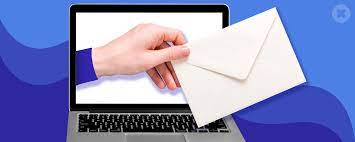 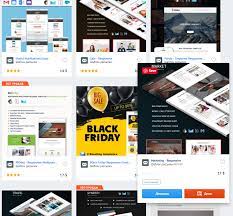 Програма підвищення кваліфікації повинна містити інформацію про:
- її розробника (розробників);
- найменування;
- мету;
- напрям;
- зміст;
- обсяг (тривалість), що встановлюється в годинах та / або кредитах ЄКТС;
- форму (форми) підвищення кваліфікації;
перелік компетентностей, що вдосконалюватимуться / набуватимуться (загальні, фахові тощо) (пункт 10 Порядку).
Програми підвищення кваліфікації вчителів та директорів розміщено на сайті Інституту післядипломної освіти та довузівської підготовки Прикарпатського національного університету імені Василя Стефаника.
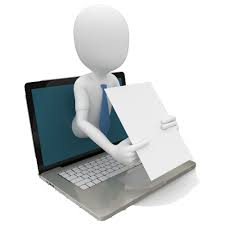 Документом, що засвідчує успішне проходження підвищення кваліфікації, може бути сертифікат, свідоцтво та інші документи.
		Відповідно до нових вимог, у документі обов’язково зазначається така інформація:
- повне найменування суб’єкта підвищення кваліфікації (для юридичних осіб);
- тема (напрям, найменування), обсяг (тривалість) підвищення кваліфікації у годинах та/або кредитах ЄКТС;
- прізвище, ім’я та по батькові (якщо є) особи, яка підвищила кваліфікацію;
- опис досягнутих результатів навчання;
- дата видання та обліковий запис документа;
- найменування посади (у разі наявності), прізвище, ініціали особи, яка підписала документ від імені суб’єкта підвищення кваліфікації та її підпис.
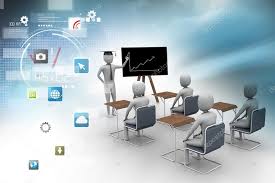 ПРОБЛЕМИ ЩОДО ПІДВИЩЕННЯ КВАЛІФІКАЦІЇ
	Неоднакові вимоги до суб’єктів, які надають послуги з підвищення кваліфікації.
	Суб’єкти, які надають послуги, не зазначають у багатьох випадках, предмет проходження підвищення кваліфікації педпрацівників, що часто зумовлює проблеми в зарахуванні сертифіката.
	Механізм фінансування підвищення кваліфікації державними та приватними суб’єктами законодавчо врегульовано, але насправді він не є достатньо ефективним. Адже через те, що процедура закладання коштів на підвищення кваліфікації педагогічними працівниками ускладнена, вона не працює в належний спосіб та не є гарантією компенсації коштів. Тому частина педагогів змушені на вимогу керівництва закладу освіти проходити підвищення кваліфікації власним коштом або, як і раніше, в ІППО.
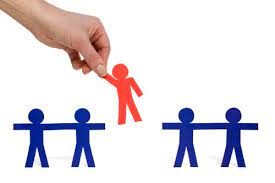 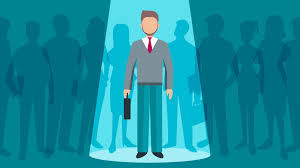 Якщо підвищення кваліфікації здійснюють приватні суб’єкти надання освітньої послуги, які встановлюють на свої послуги різні ціни, виникає проблема процедури та законності використання бюджетних коштів на оплату цих курсів.
	Керівник закладу освіти не може бути повністю впевнений, що обраний педагогічним працівником суб’єкт підвищення кваліфікації надасть якісні послуги, а, відповідно, кошти будуть виділені в належний спосіб. Ця ж проблема може торкнутися зарахування сертифікатів.
	Також із запровадженням карантинних обмежень педпрацівники змушені проходити курси підвищення кваліфікації в дистанційній формі, що зумовило надмірну витрату позаробочого часу через поєднання проведення уроків із використанням дистанційних технологій і проходженням курсів підвищення кваліфікації.
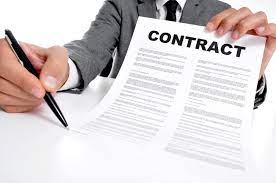 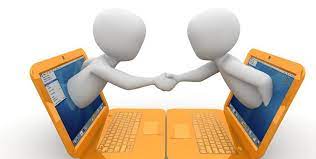 ПРОПОЗИЦІЇ  ЩОДО ВИРІШЕННЯ ПРОБЛЕМ
Міністерство освіти і науки надало роз’яснення, суть яких у тому, що педпрацівник самостійно визначає щорічний обсяг (кількість годин) підвищення кваліфікації. Жодних вимог до встановленого щорічного обсягу годин у відповідному плані підвищення кваліфікації немає.
	Обсяг годин підвищення кваліфікації педпрацівників здійснюється за накопичувальною системою. Якщо обсяг підвищення кваліфікації визначається в кредитах Європейської кредитної трансферно-накопичувальної системи, то 1 кредит дорівнює 30 годинам.
	Тому, якщо дотримано всіх норм Постанови та між закладом освіти й суб’єктом підвищення кваліфікації було укладено договір і виданий сертифікат відповідає нормам пункту 13 Порядку, не визнавати такий сертифікат – це порушення чинного законодавства.
	Щодо педагогічних працівників, які викладають кілька предметів, то, відповідно до пункту 15 Порядку, у разі викладання кількох навчальних предметів (дисциплін) педагогічні та науково-педагогічні працівники самостійно обирають послідовність підвищення кваліфікації за певними напрямами в міжатестаційний період у межах загального обсягу (тривалості) підвищення кваліфікації, визначеного законодавством.
Свідоцтва, видані особам за результатами навчання на курсах підвищення кваліфікації в Прикарпатському національному університеті імені Василя Стефаника, не потребують окремого визнання чи підтвердження та дають всі необхідні підстави для атестації педагогічних працівників.
	Додаткову інформацію можна отримати в Інституті післядипломної освіти та довузівської підготовки за телефоном: +38(0342)596157або за адресою: м. Івано-Франківськ, вул. Шевченка,57. 
Повна інформація і Програми курсів за покликанням: https://ipodp.pnu.edu.ua/
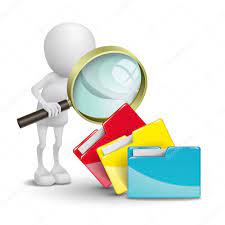 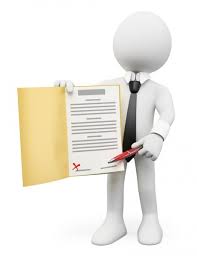 Чекаємо на Вас та дякуємо за увагу!
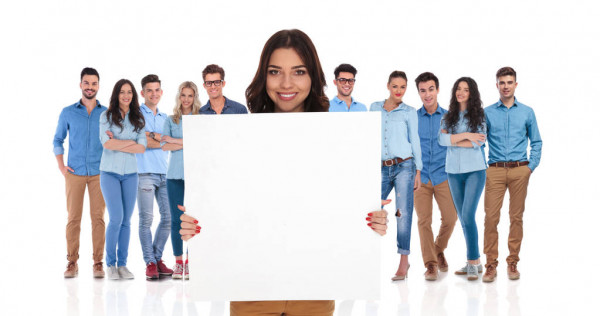 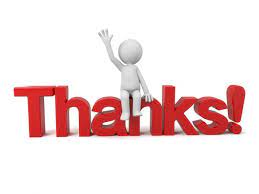